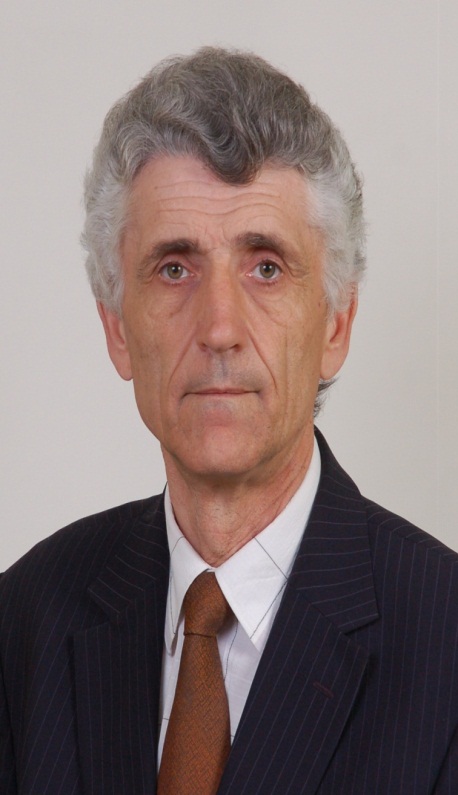 Із досвіду роботиБалабася Григорія Васильовича ,вчителя англійської мови,вчителя-методистаКарлівської ЗОШ I-III ст. №1Полтавської областім.Карлівка2018 р.
[Speaker Notes: ГРИГОРІЯ]
РОЗРОБКА«Англійський  король  Артур та сьогодення США»
ВИКОРИСТАННЯ ІМЕНІ  ТА ОБРАЗУ  КОРОЛЯ АРТУРА
В ІДЕОЛОГІЗАЦІЇ АМЕРИКАНСЬКОГО СПОСОБУ ЖИТТЯ
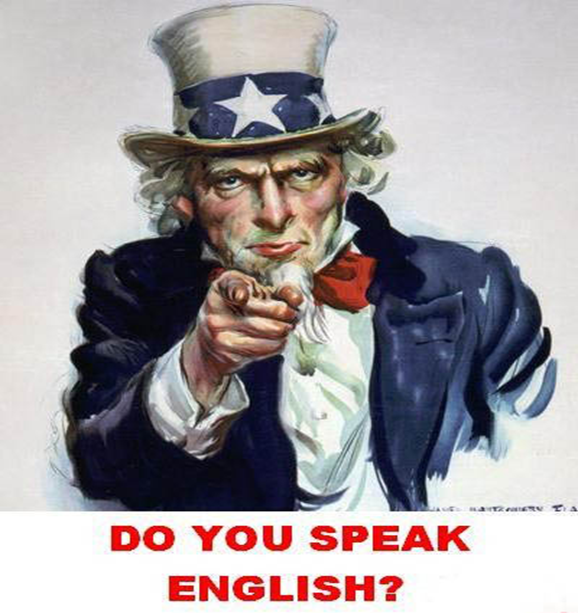 Король  Артурта сьогодення США
Робота присвячена іконізації  імені та образу англійського короля Артура і ряду героїв легенд "артурівського" циклу в культурі США XX століття. Крім ідеологеми "мрії Артура", створеної апаратом Президента США Джона Ф. Кеннеді, в американському культурному просторі зустрічається безліч прикладів причетності реалій і продуктів США до світу легенд про Артура ("артурівська" міська та приміська ономастика, "артуризація" американського хліба і масових святкових заходів, дитячі ігри тощо). Інтерпретація легенд про короля Артура в США перетворює короля бритів в пізнаваний американський зразок, наділений здатністю "демократизувати" навколишній світ та популяризувати американський спосіб життя.

       The article is focused on iconizing king Arthur in the 20th century American cultural context. Alongside with source evidence of assimilating Arthurian legends as part of Kennedy's Camelot ideology, more Arthurian cultural markers have been found in American civic constructing, consumer-oriented businesses, festivals. Though seemingly anachronistic, the connection of king Arthur to modem and post-modern American society proves paid to have a good service as an apology of democracy's general and accidental faults.
Причетність реалій і продуктів США до світу легенд про короля Артура
Фольклоризація фігури
 короля Артура
Метафора американського благородства
Мета роботи - дослідити методи та прийоми використання імені та образу англійського короля Артура і ряду героїв легенд про Круглий стіл в американській масовій культурі 19 -20 століття.
Завдання роботи:  розглянути особливості використання позитивних рис образу короля бритів Артура в політиці, мистецтві та комерції.
Основними результатами роботи є:
розкрита позитивна роль імені та образу англійського короля Артура та лицарів Круглого столу в ідеологізації американського способу життя.
систематизація праць різних авторів та періодів,присвячених імені та образу англійського короля Артура і ряду героїв легенд "артурівського" циклу, детальне опрацювання їх праць;
Практичне значення
Дослідження та узагальнення результатів пошуків в різних друкованих джерелах про англійського короля Артура та лицарів Круглого столу.
Прийоми PR-технологій при використанні імен та образів з метою популяризувати американський спосіб життя стане у пригоді учням, вчителям при роботі над країнознавчим та історичним матеріалом англомовних країн світу.
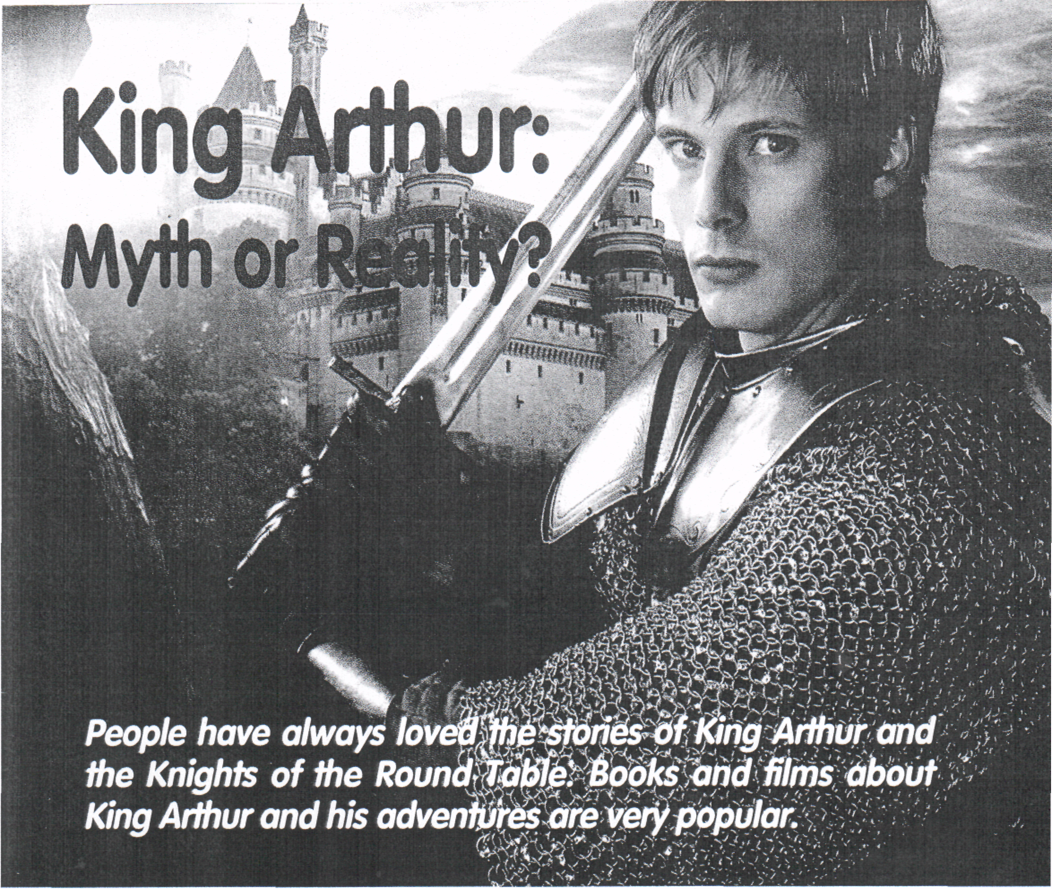 King Arthur : Myth or  Reality ?
King Arthur 
and the Knights of the Round Table
The remains
 of Caerleon Castle
Кельтська міфологія. Король Артур і Лицарі Круглого столу
Титульна сторінка книжки —
 Sir Thomas Malory's. «History of King Arthur and His Knights of the Round Table, Edited for Boys by Sidney Lanier» (New York, Charles Scribner's Sons, 1922)
Король Артур та лицарі Круглого столу           
Художник Эдуард Берн-Джонс, 1898 р.
It  was  really  so…
The Round Table 
from Winchester Castle
The remains 
of Cadbury Castle
Кельтська міфологія та король Артур
Це зображення короля Артура  (чи мультимедійний файл) перебуває в суспільному надбанні у всьому світі через те, що термін охорони закінчився (минуло 70 років з дня смерті автора або з моменту першої публікації). Таким чином, ця репродукція також перебуває в суспільному надбанні. Це стосується репродукцій, створених у США (див. справу Bridgeman Art Library v. Corel Corp.), Німеччині та багатьох інших країнах.
Смерть короля Артура   Художник  Джон Гаррик, 1862 р.
From the Legends
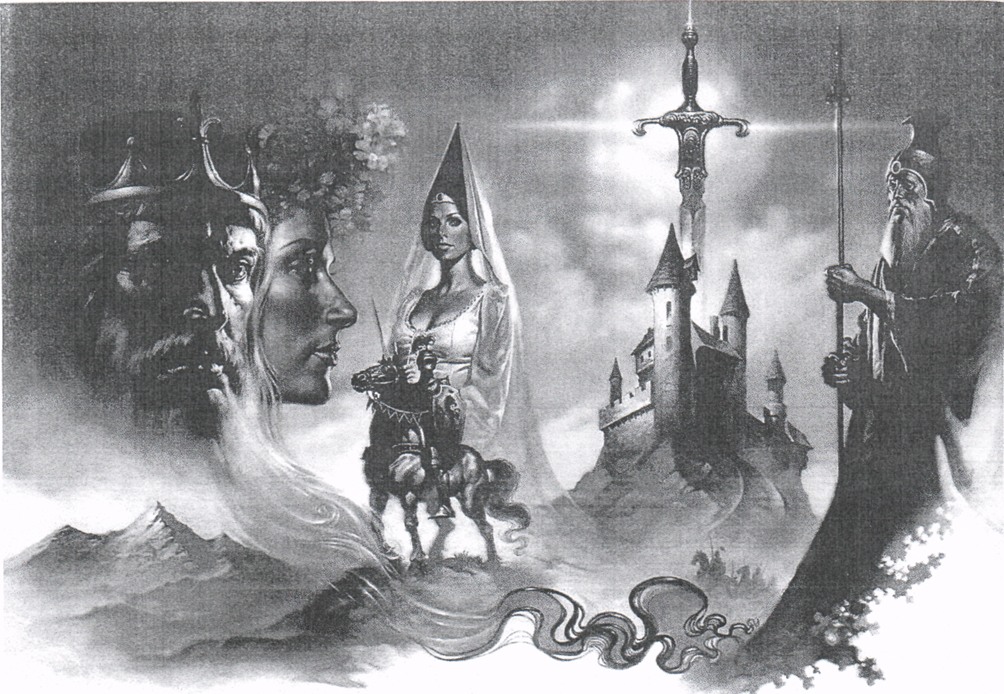 From the Legends
The Life of a Knight
The Lady of the Lake
During the 12th century, Arthur's character began to be marginalised by the accretion of "Arthurian" side-stories such as that of Tristan and Iseult. John William Waterhouse, 1916
Arthur (top centre) in an illustration to the Middle English poem Sir Gawain and the Green Knight, late 14th century
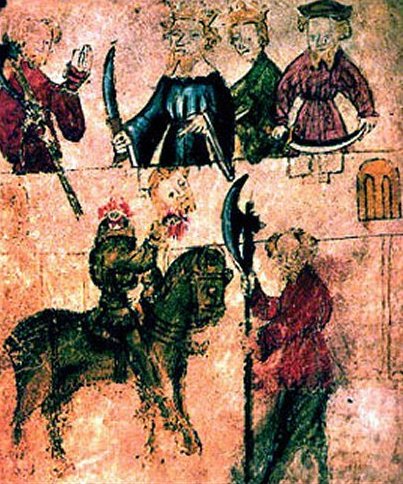 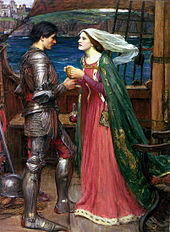 Statue of King Arthur, Hofkirche, Innsbruck, designed by Albrecht Dürer and cast by Peter Vischer the Elder, 1520
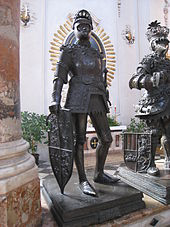 King Arthur is a legendary British leader of the late 5th and early 6th centuries, who, according to medieval histories and romances, led the defence of Britain against Saxon invaders in the early 6th century. The details of Arthur's story are mainly composed of folklore and literary invention, and his historical existence is debated and disputed by modern historians.
Arthur first appears in Welsh poetry around 600 AD. In several Welsh history texts Arthur is referred to as a great military leader.
THE STORY OF KING ARTHUR AND HIS KNIGHTS by Howard Pyle 1903
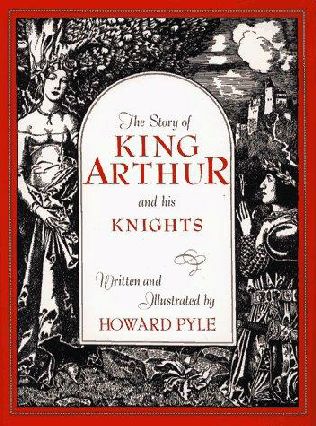 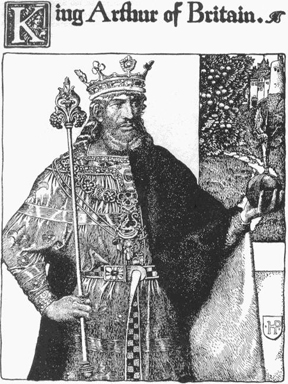 Merlin the wizard, c. 1300
Mordred, Arthur's final foe according to Geoffrey of Monmouth, illustrated by H. J. Ford for Andrew Lang's King Arthur: The Tales of the Round Table, 1902
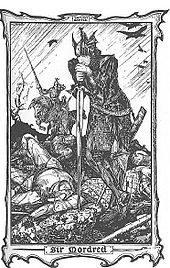 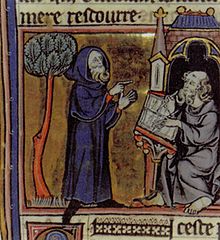 King Arthur 
at the Lyceum Theatre, London, 1895
King Arthur &  the  Sword
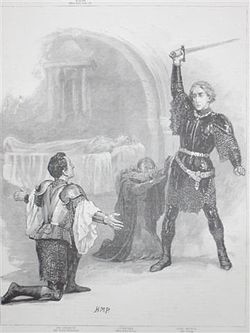 Knights
The Round Table experience a vision of the Holy Grail. From a 15th-century French manuscript.
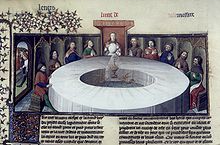 The combat of Arthur and Mordred, illustrated by N.C. Wyeth for The Boy's King Arthur, 1922
How Arthur drew forth ye sword, by Howard Pyle. The sword in the anvil or sword in the stone chapter of The Story of King Arthur and His Knights. (1903)
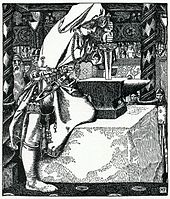 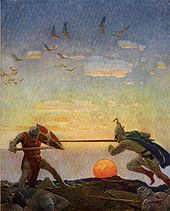 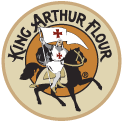 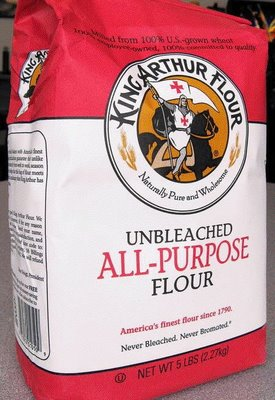 King Arthur Flour
The King Arthur Flour Company, formerly the "Sands, Taylor & Wood Company", is an American retailer of specialty flours, cookbooks, baking tools, ingredients and baked goods. The company was founded in Boston, Massachusetts, in 1790, and is now based in Norwich, Vermont.
The company's flagship product line, "King Arthur Flour," includes a variety of wheat flours for home and commercial baking, marketed as "Never Bleached—Never Bromated."
King Arthur Flour Company
Type	Private company, employee-owned company
Industry	Food
Founded	1790
Founder(s)	Henry Wood
Headquarters	Norwich, Vermont, United States
Key people	Frank E. Sands II, chairman
Products	Flour, baking mixes, cookbooks
Revenue	US$ 45,000,000
Employees	300 (as of 2012)
Subsidiaries	The Baker's Catalogue (mail order)
Website	http://www.kingarthurflour.com/
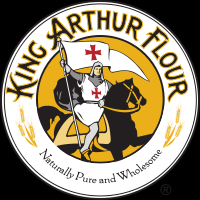 King Arthur Carrousel is a Fantasyland attraction at Disneyland.
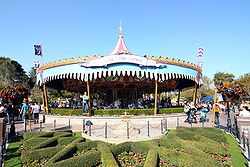 Old Cornwall Society emblem, featuring the Cornish Chough and "King Arthur is not Dead" in Cornish
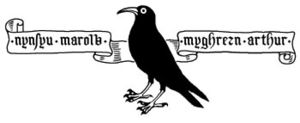 King Arthur's Community School
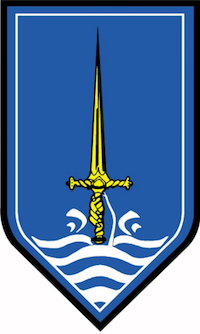 Established	1958
Religion	Non-denominational
Headteacher	Chris Beech
Deputy Headteachers	Ralph Wright
 Dave Dwyer
Location	West Hill
Wincanton
Somerset
BA9 9BX
England
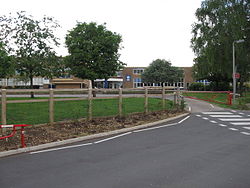 Round Table Pizza
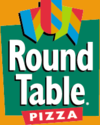 Type	Private (Employee-owned)
Founded	1959
Menlo Park, California, United States
Founder(s)	William R. Larson
Headquarters	Concord, California, United States
Number of locations	500+
Arthur (TV series)
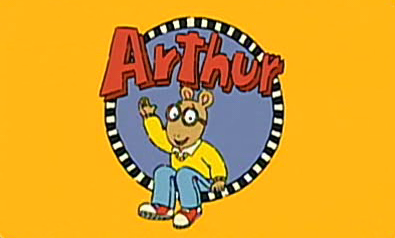 Format	Children's animated series
Animated sitcom
Created by	Marc Brown
Developed by	Ken Scarborough
 Kathy Waugh
Directed by	Greg Bailey
Opening theme	"Believe in Yourself" by Ziggy Marley and the Melody Makers
Country of origin	United States
 Canada
Language(s)	English
From Wikipedia, the free encyclopedia 
 Jump to: navigation, search 
Round Table is a social networking and charitable organisation for men in their 20s, 30s and early 40s, founded in Norwich, in 1927. It is open to all men aged between 18 and 45 (originally 40, which is still retained as the age limit in some countries outside the United Kingdom and Ireland). Membership of Table provides a selection of social and community service related opportunities for its members, who come from all parts of the 
community.
Round Table (club)
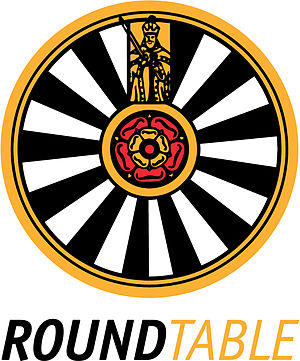 University of King's College
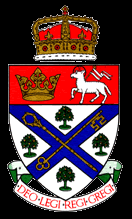 Motto	Deo Legi Regi Gregi
Motto in English	For God, Law, King, People
Established	1789
Type	Liberal arts university
Endowment	$51.4 million
Chancellor	The Honourable Michael Arthur Meighen, QC
President	Dr George Cooper [1]
Visitor	The Bishop of Nova Scotia and Prince Edward Island ex officio
Academic staff	64
Students	1,190[2]
Undergraduates	1,180
Postgraduates	10
Location	Halifax, Nova Scotia, Canada
Campus	Urban, 5-acre (2.02 ha) site on the campus of Dalhousie University
Colours	Blue      and White     
Affiliations	AUCC, Dalhousie University, CUP.
Website	http://www.ukings.ca/
NeocoreGames
Industry	Video Games
Founded	2005
Headquarters	Budapest, Hungary
Products	
King Arthur: The Role-playing Wargame

King Arthur II: The Role-playing Wargame

The Incredible Adventures of Van Helsing
Broken Sea
Website	NeocoreGames Developer Blog
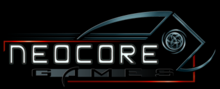 Висновки
          Нами була зроблена спроба дослідити  приклади причетності реалій і продуктів США до світу легенд про британського короля Артура та лицарів Круглого столу. Багато людей читали легенди про Короля Артура і його лицарів.  Знаменитий Круглий Стіл був використаний Королем Артуром і його лицарями, щоб показати, що всі вони були рівні. Ми можливо ніколи не взнаємо всіх фактів про Короля Артура. Та все ж  ми спробували дослідити методи і прийоми використання імені та образу англійського короля Артура і ряду героїв легенд про Круглий стіл в американській масовій культурі 19 -20 століття, розглянули особливості використання позитивних рис образу короля бритів Артура в політиці, мистецтві та комерції.
             Легенда про Короля Артура має власні позачасові істини. Ось чому люди, переказують розповіді про Короля Артура і лицарів Круглого Столу принаймні  тисячі років. В американському культурному просторі зустрічається безліч прикладів причетності реалій і продуктів США до світу легенд про короля бритів Артура.Інтерпретація легенд про короля Артура в США перетворює короля бритів в пізнаваний американський зразок, наділений здатністю "демократизувати" навколишній світ та популяризувати американський спосіб життя. Дослідження та узагальнення результатів  нашої роботи про англійського короля Артура та лицарів Круглого столу, прийоми PR-технологій при використанні іх  імен та образів, з метою популяризувати американський спосіб життя, стане у пригоді учням, вчителям при роботі над країнознавчим та історичним матеріалом англомовних країн світу.